Мой родной город. Городу Кемерово 95 лет.
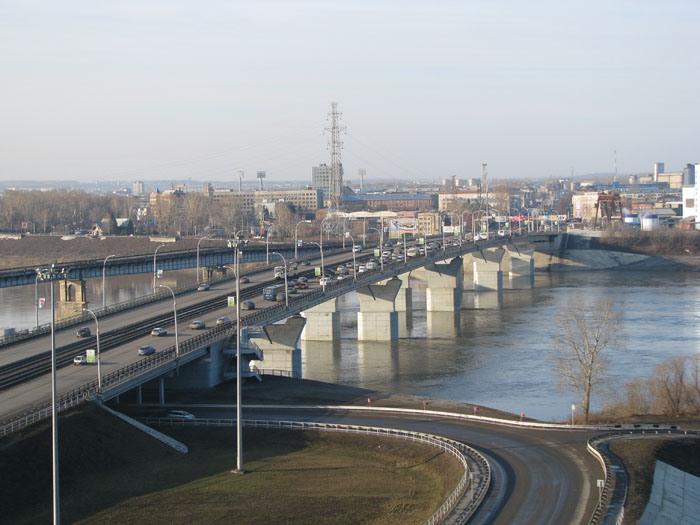 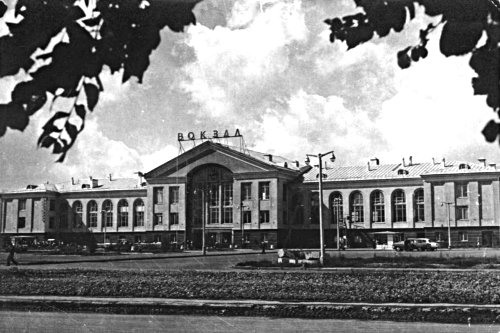 Вокзал 60-е годы XX века
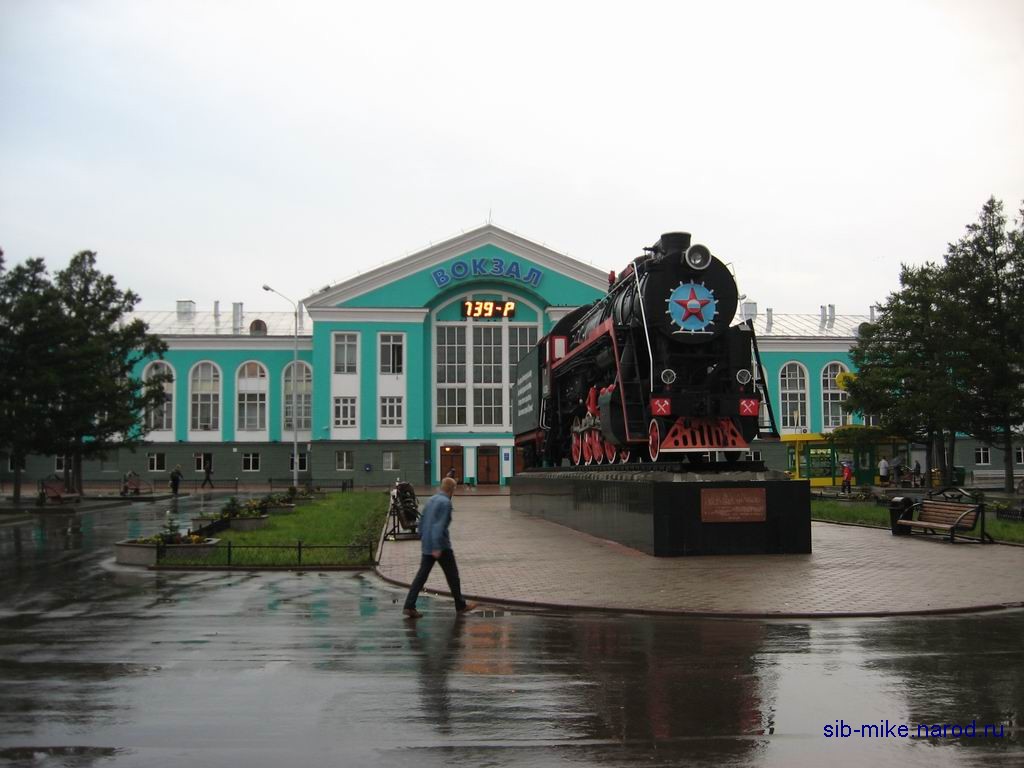 Вокзал 2013год.
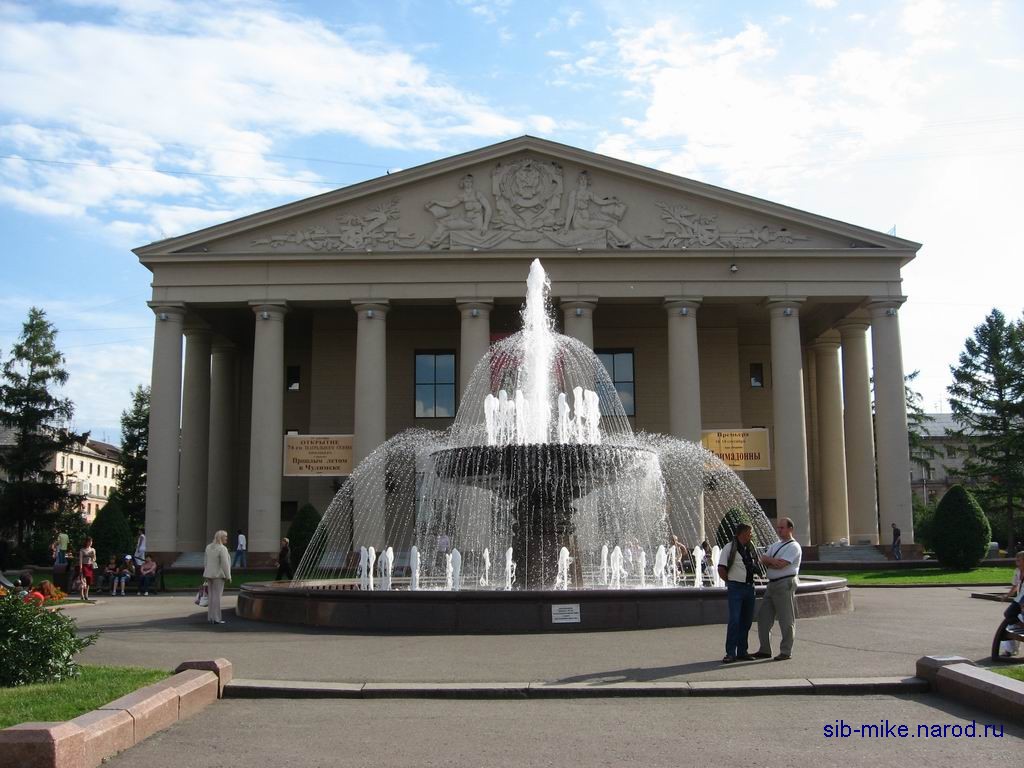 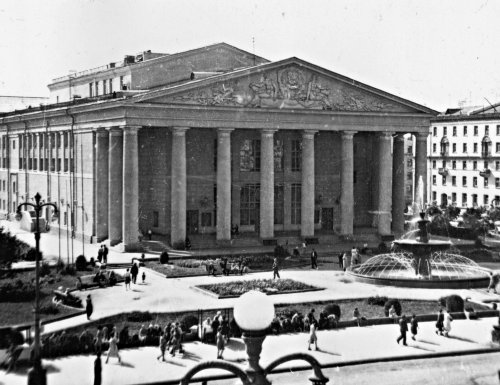 Строительство театра Драмы.
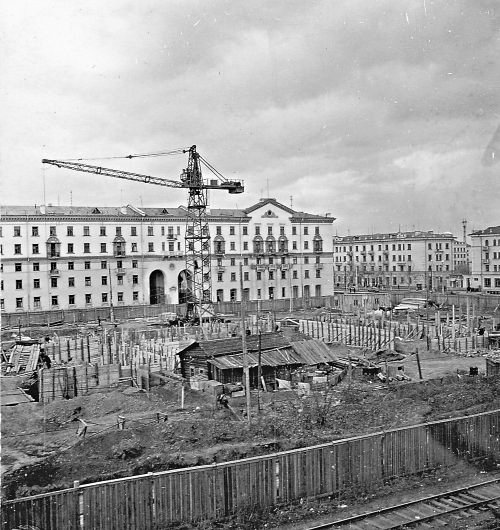 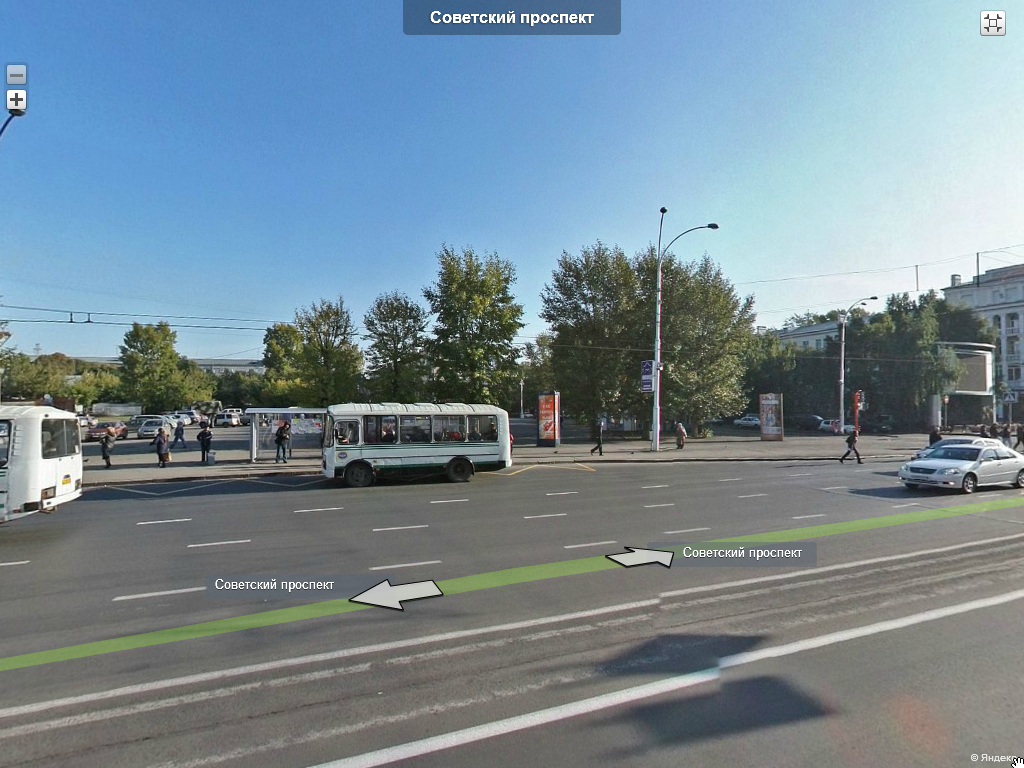 Старый цирк находился на площади Кирова. В 1971 году это здание цирка сгорело.
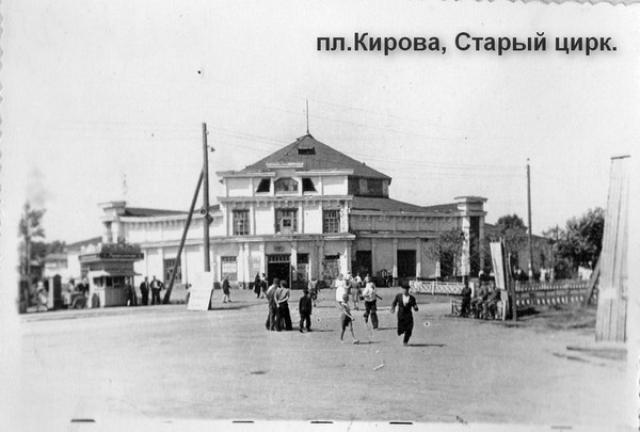 Сейчас на этом месте ведётся строительство торгового центра.
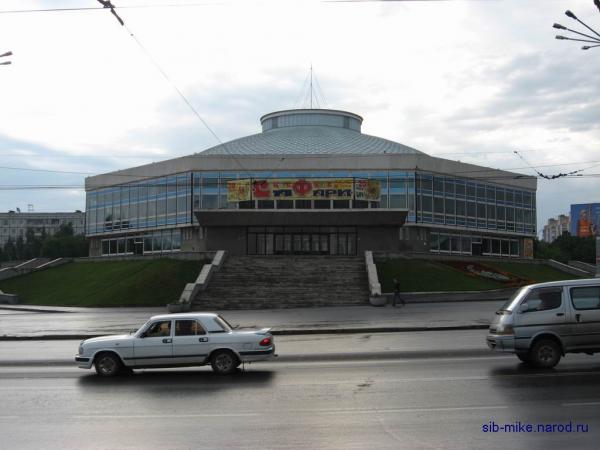 А в 1973 году в городе был открыт новый цирк на 2000 мест.
Мост через реку Искитимку на проспекте Ленина, 
справа  - место где теперь расположен парк Антошка
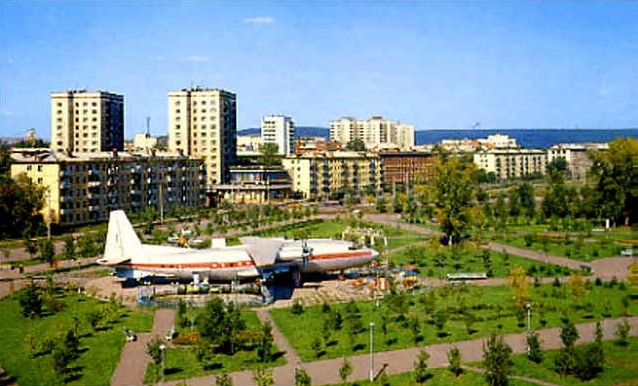 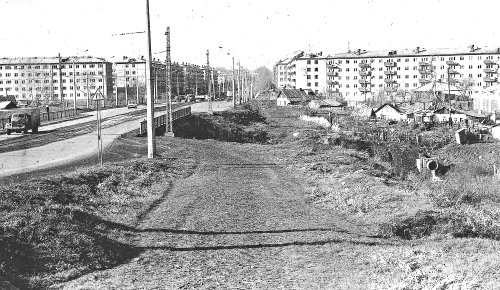 Самолёт АН-10 в парке «Антошка», от него и было дано название парку.
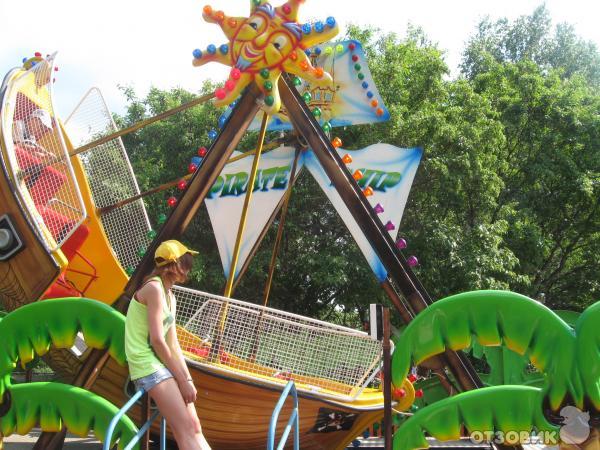 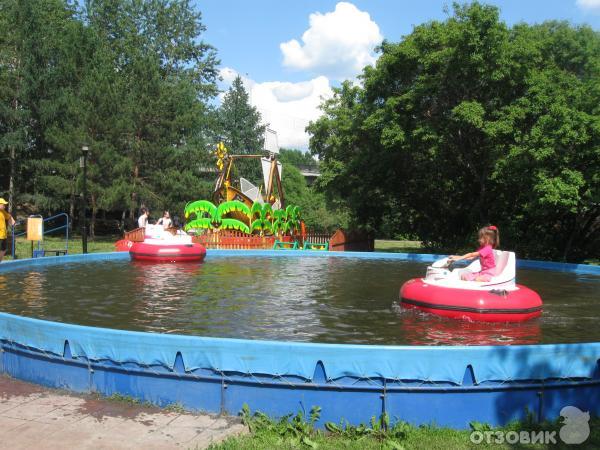 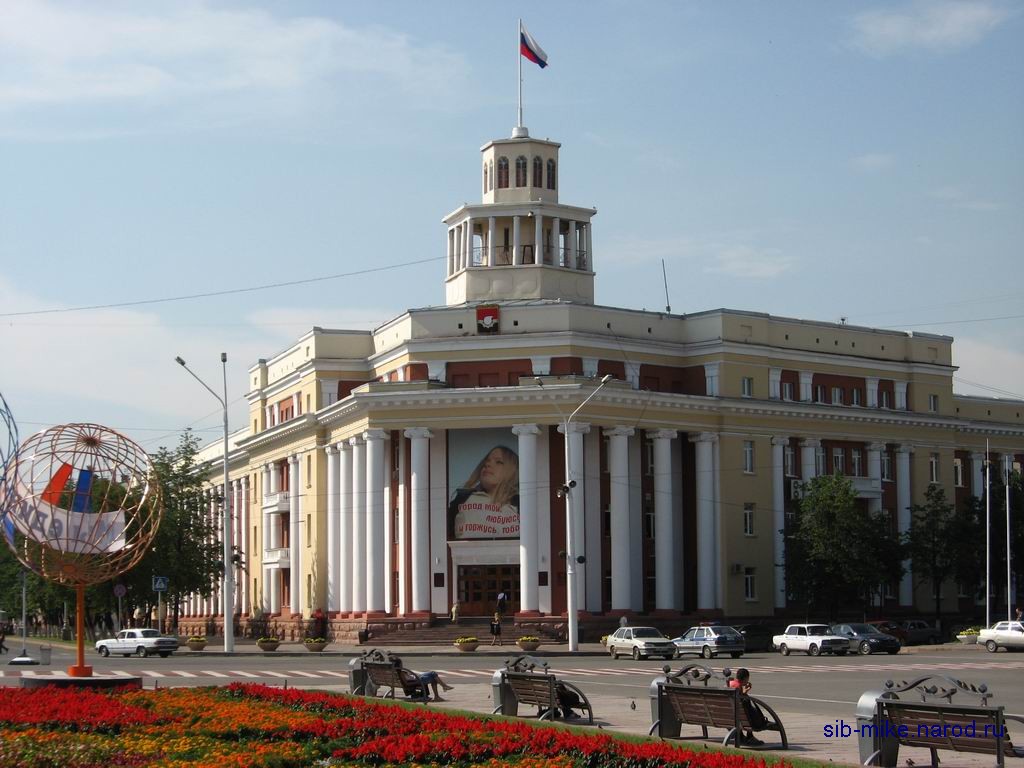 Здание городской администрации. Фото 1972 года
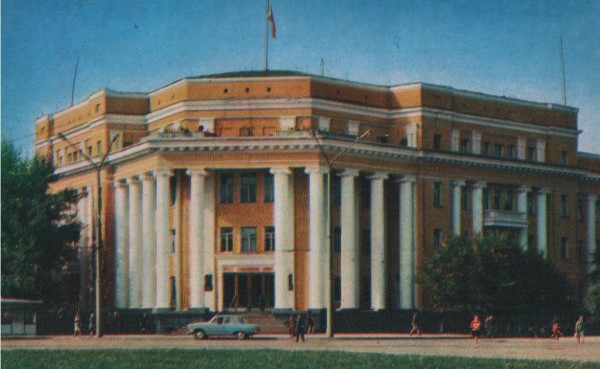 Это же здание 2013 год.